Китай
Республика Китай
Площадь- 9561 тыс.кв.км ( 3 место)Численность населения-1500млн.человек( 1 место)Столица- Пекин
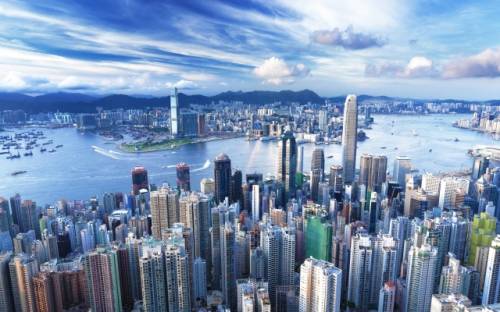 23 провинции( включая о.Тайвань) 4 города центрального подчинения:
Шанхай
Пекин
Тяньцзинь
Чунцин
Население
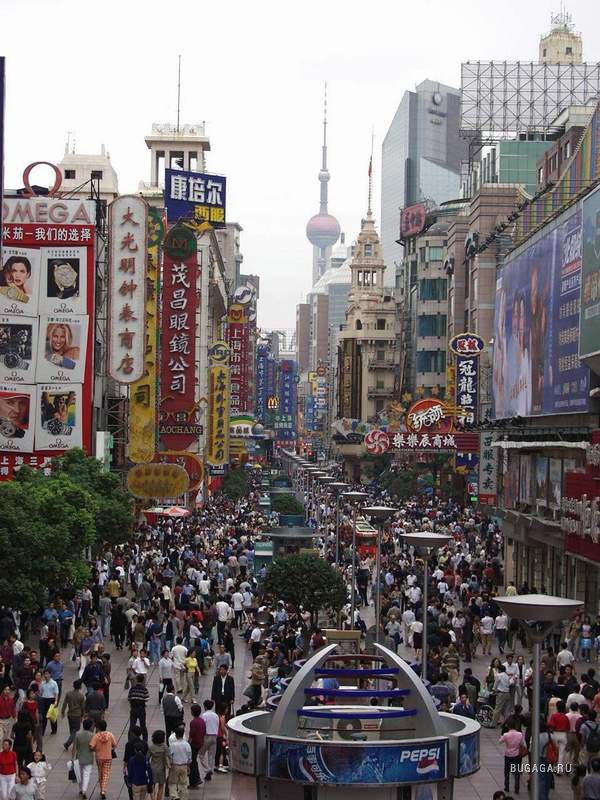 Самоназвание – «хань»               
2/5 – молодёжь
В языке 7 основных диалектов
Единая иероглифическая письменность – «путунхуа» («общепонятный язык»)
Количество чёрточек в иероглифе может доходить до 30
Каждый иероглиф произносится определённым тоном ( «ма» - мама; лошадь; ругать)
По этническому составу большинство населения – китайцы .
Национальных меньшинств- 6%-
80 млн. человек
Неграмотных в стране- 250 млн.
Китайская иероглифическая 
письменность – 50 тыс. знаков
Оканчивая начальную школу 
ребёнок должен знать – 3,5 тыс.
знаков
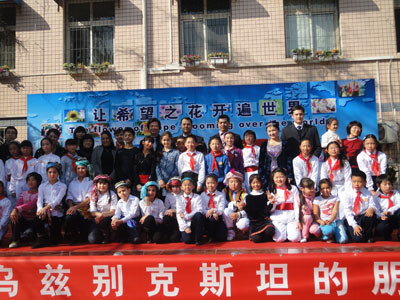 Современный Китай- мощная индустриально-аграрная страна, занимающая важные позиции в мировом хозяйстве
1 место- по добыче угля и железной руды,
выплавке стали,выпуску хлопчатобумажных
тканей, телевизоров, радиоприемников,
валовому сбору зерновых.
2 место- по производству электроэнергии, химических удобрений, синтетических материалов и т.д.
Доля занятых в секторах экономики
Промышленность
Химическая промышленность ( производство удобрений, бытовой химии, фармацевтика)
Текстильная промышленность- главная отрасль лёгкой промышленности Китая
Лицо Китая во многом определяет тяжёлая промышленность
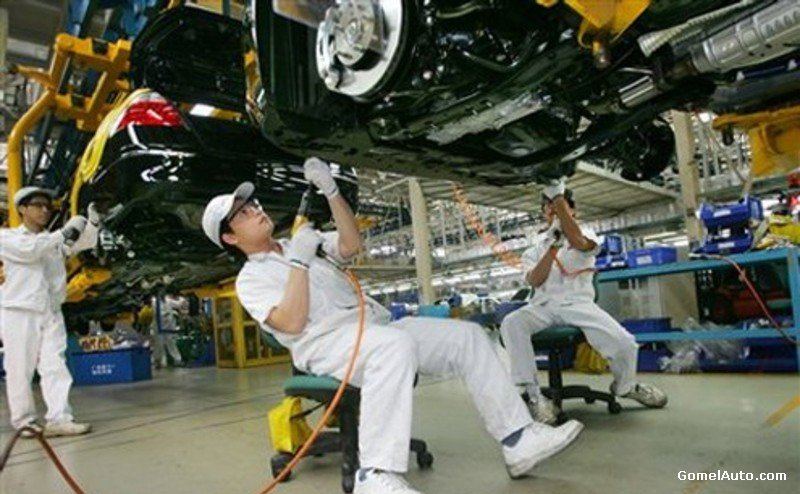 Промышленность
Особенно
бытовая электро-ника
Дацин – ½ добычи
¾ на ТЭС,
каскады ГЭС на Янцзы и Хуанхэ
Датунский
бассейн
Аньшанс-
кий металлур-гический комбинат
Сельское хозяйство
Главные земледельческие районы:
  - «Жёлтый Китай»-выращивание пшеницы, кукурузы
  - «Зелёный Китай»-посевы риса, 
чайные плантации
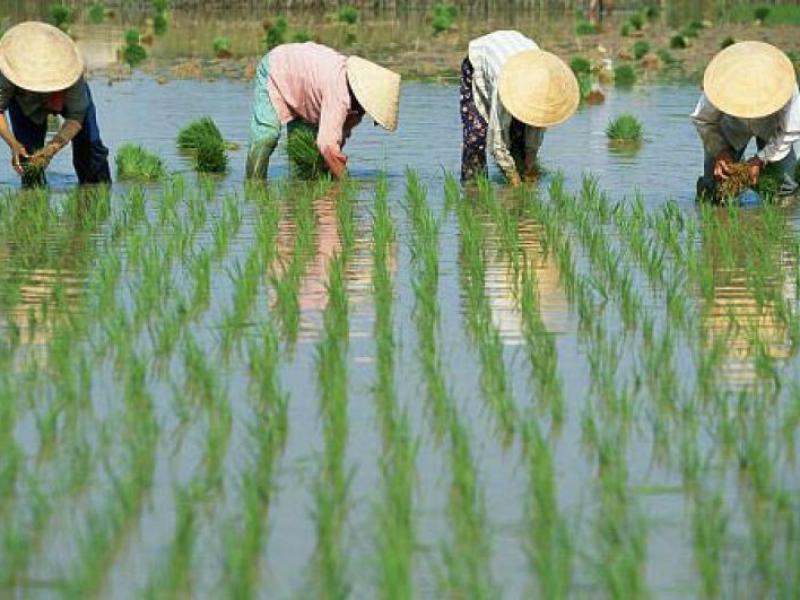 Главные торговые партнёры
Япония
США
Россия
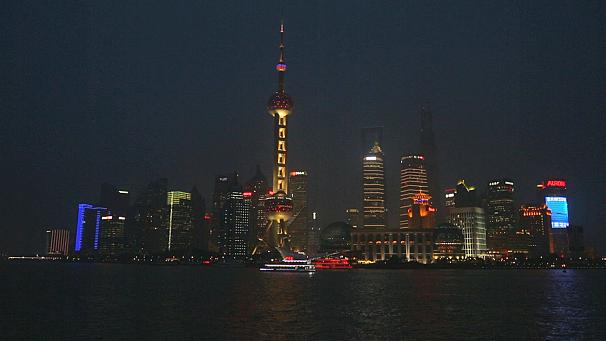 Китай-страна древней культуры.
Живопись
Великая Китайская стена (4 тыс.км)
Музыка
Лунный календарь
Гороскоп
Буддийские храмы
Садово-парковые ансамбли и т.д.
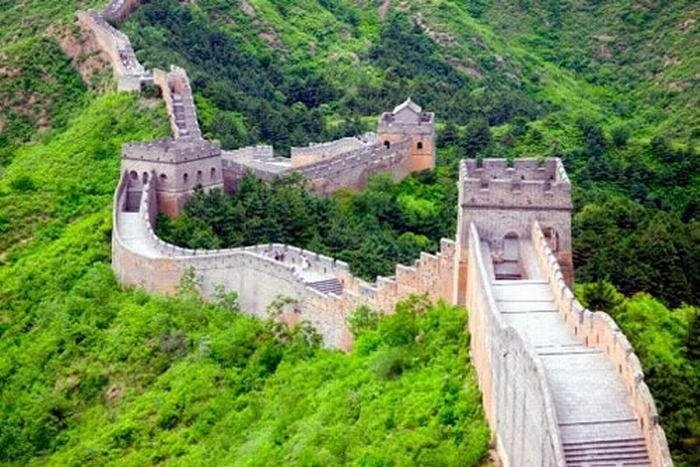 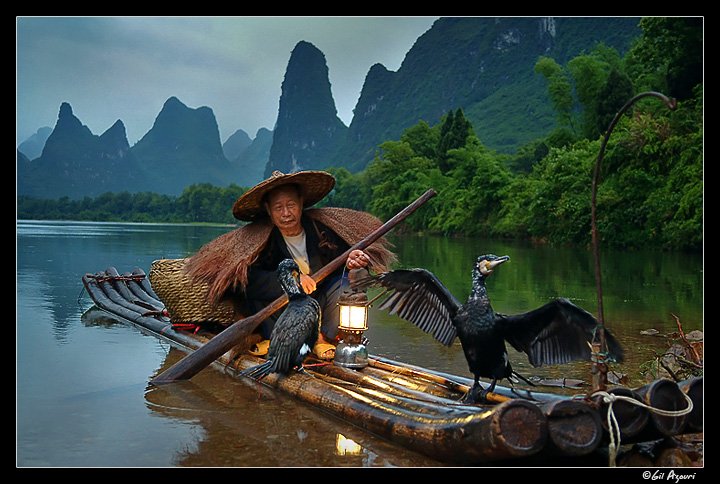